ΘΕΜΑΤΙΚΟΙ ΚΥΚΛΟΙ ΔΙΑΒΟΥΛΕΥΣΗΣ ΓΙΑ ΤΟΝ ΑΝΑΠΤΥΞΙΑΚΟ ΣΧΕΔΙΑΣΜΟ ΤΗΣ ΠΙΝ
Προγραμματική Περίοδος 2021 - 2027

Στόχος Πολιτικής 4: 
Μια πιο κοινωνική Ευρώπη μέσω της υλοποίησης του ευρωπαϊκού πυλώνα κοινωνικών δικαιωμάτων

Εισήγηση: Μαρίζα Στεριώτη 


Δεκέμβριος 2020
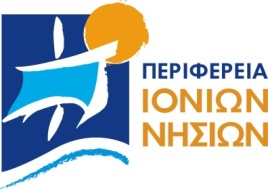 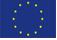 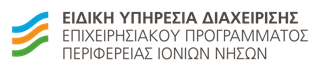 Υφιστάμενη Κατάσταση
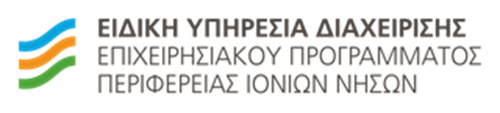 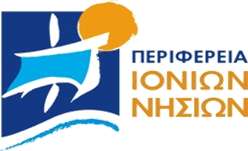 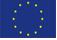 Εκπαίδευση

Στην ΠΙΝ λειτουργούν:

 270 σχολεία α’θμιας εκπαίδευσης (με 16.618 μαθητές – 2017/2018), 
90 σχολεία β’θμιας εκπαίδευσης (με 13.223 μαθητές – 2017/2018) και 
το «νέο» Ιόνιο Πανεπιστήμιο (με 5 Σχολές και 12 Τμήματα μετά την ενσωμάτωση του ΤΕΙ), καθώς και 
4 δημόσια ΙΕΚ και 3 Κέντρα Εκπαίδευσης Ενηλίκων.
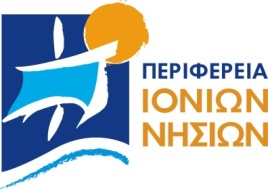 Υφιστάμενη Κατάσταση
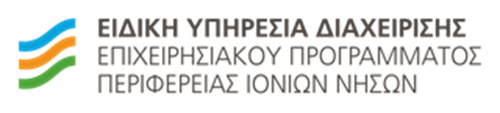 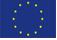 Παρά τη βελτίωση ορισμένων βασικών εκπαιδευτικών δεικτών, 
γενικά η ΠΙΝ υστερεί στο γενικό επίπεδο εκπαίδευσης.
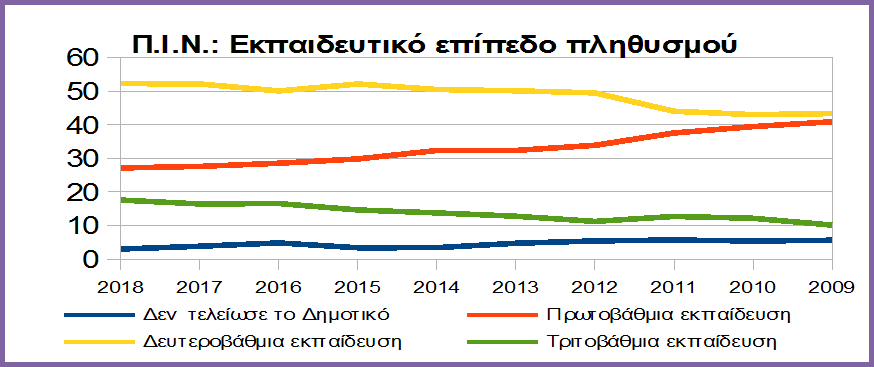 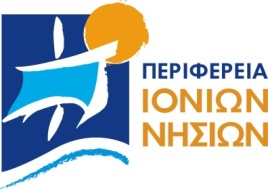 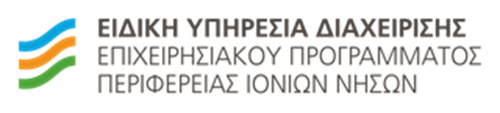 Υφιστάμενη Κατάσταση
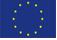 παραμένει σχετικά υψηλό το μερίδιο αποφοίτων α’θμιας εκπαίδευσης,

 «κλείνει» το άνοιγμα στην β'θμια εκπαίδευση σε σύγκριση με τη χώρα,

 υστερεί σημαντικά στο μερίδιο των αποφοίτων γ’θμιας εκπαίδευσης παρά τη σημαντική βελτίωση,

παρά τις βελτιωμένες επιδόσεις στην επαγγελματική κατάρτιση η ΠΙΝ εξακολουθεί να καταλαμβάνει θέσεις προς το τέλος της σειράς των περιφερειών της χώρας.
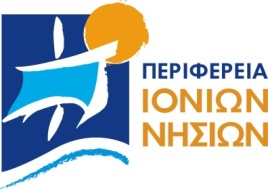 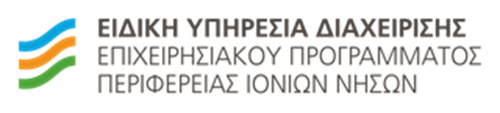 Υφιστάμενη Κατάσταση
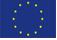 στη δε «Δια Βίου Μάθηση» (ηλικίες 20-64 ετών, 2015) η ΠΙΝ κατατάσσεται στην 10η θέση με 4,0% (6,1% για τη χώρα), παρότι διπλασίασε σχεδόν τις επιδόσεις της τα τελευταία χρόνια (1,9% το 2013 και 2,4% το 2009),
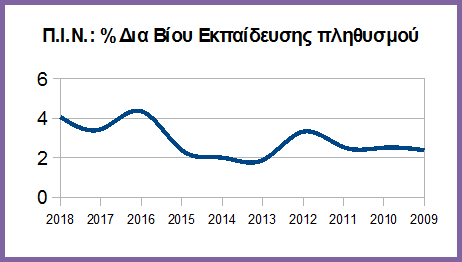 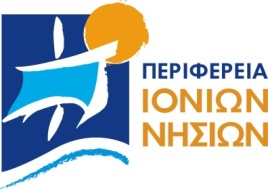 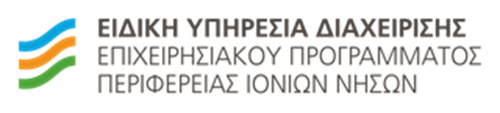 Υφιστάμενη Κατάσταση
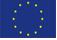 Στο πλαίσιο των Προγραμματικών Περιόδων ανανέωση και συμπλήρωση κτιριακής υποδομής και  ειδικού εξοπλισμού των εκπαιδευτηρίων όλων των βαθμίδων εκπαίδευσης, 

Την τρέχουσα Προγραμματική Περίοδο υλοποίηση παρεμβάσεων σε υποδομές (κτιριακά και ειδικός εξοπλισμός) και προώθηση της αντιμετώπισης ορισμένων από τις στεγαστικές ανάγκες του Ιονίου Πανεπιστημίου. 

Παρόλα αυτά ανάγκες συνεχίζουν να υφίστανται, ενώ

η υποχρεωτικότητα της προσχολικής εκπαίδευσης δημιουργεί νέες ανάγκες στέγασης & εξοπλισμού.
Υφιστάμενη Κατάσταση
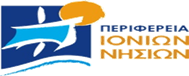 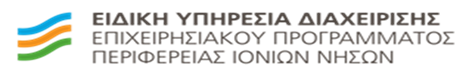 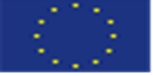 Υγεία 

Υποδομές και Υπηρεσίες Υγείας
Τα 6 Νοσοκομεία, 
τα 8 Κέντρα Υγείας και  
τα 53 Περιφερειακά Ιατρεία, 
      εμφανίζουν ελλείψεις τόσο σε εξοπλισμό, όσο και σε προσωπικό. 

 Όσον δε αφορά στην αναλογία ιατρικού και νοσηλευτικού προσωπικού τα Ι.Ν καταλαμβάνουν την 8η και τη 10 θέση αντίστοιχα.

Ειδικά η Πρωτοβάθμια φροντίδα υγείας παραμένει σε χαμηλή ανάπτυξη, όσον αφορά υποδομές, εξοπλισμό και ανθρώπινο δυναμικό. Ιδιαίτερη ανάγκη, (λόγω και της νησιωτικότητας) αποτελεί η υγειονομική κάλυψη των απομακρυσμένων περιοχών και ευπαθών ομάδων με τη συνδρομή και της τεχνολογίας (e-Health).

Η εποχική ζήτηση λόγω της τουριστικής περιόδου και κατά συνέπεια η ανάγκη δημιουργίας αισθήματος ασφάλειας στους επισκέπτες είναι παράγοντες που πρέπει να λαμβάνονται υπόψη.
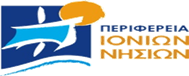 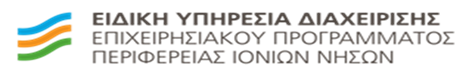 Υφιστάμενη Κατάσταση
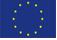 Τα Ιόνια Νησιά παρότι καταλαμβάνουν σχετικά καλή θέση στην σύγκριση των ευρωπαϊκών-ελληνικών περιφερειών (σύγχρονες υποδομές νοσοκομειακής περίθαλψης κλπ) κατέχουν μια από τις χαμηλές θέσεις πανελλαδικά, σε σχέση με την αναλογία νοσοκομειακών κλινών ανά κάτοικο (στη διάρκεια της κρίσης είχαν τη μεγαλύτερη μείωση έναντι των άλλων Περιφερειών).

Επίσης η ΠΙΝ υφίσταται τις επιπτώσεις από τα δομικά εμπόδια στο συντονισμό μεταξύ των τομέων υγείας, τις ελλείψεις στελέχωσης, τον κατακερματισμό των δομών διοίκησης καθώς και της μη βέλτιστης αξιοποίησης των υποδομών. 

Ακόμη η τρέχουσα υγειονομική κρίση έχει επηρεάσει τις αντοχές των παραπάνω συστημάτων υγείας και πρόνοιας, τόσο σε υποδομές-εξοπλισμό, όσο και (κυρίως) σε ανθρώπινο δυναμικό.
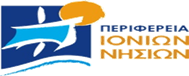 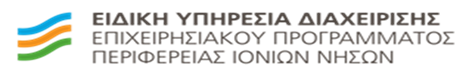 Υφιστάμενη Κατάσταση
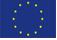 Πρόνοια & Κοινωνική Ένταξη 

Η Μελέτη για την αντιμετώπιση της Φτώχειας και του Κοινωνικού Αποκλεισμού στην ΠΙΝ (ΠΕΣΚΕ-2014) εντόπισε σημαντικές συγκεντρώσεις πληθυσμού απειλούμενου από τη φτώχεια και τον κοινωνικό αποκλεισμό.

Εκτιμήσεις για τα άτομα που ανήκουν σε ευάλωτες κοινωνικά ομάδες καταγράφονται αναλυτικά στην ΠΕΣΚΕ της ΠΙΝ (2015): 

ΑμεΑ (περί τις 3.500 άτομα), 
ΡΟΜΑ (περί τους 850), 
απροστάτευτα παιδιά (445), 
εξαρτημένα άτομα (περίπου 300), 
φυλακισμένοι (313), 
κάτοικοι μικρών Νησιών (8.366) κ.ά.
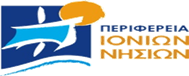 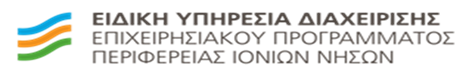 Υφιστάμενη Κατάσταση
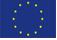 Έκτοτε έχει συντελεστεί σημαντική πρόοδος … 

υπηρεσίες κοινωνικής μέριμνας και ένταξης: 
λειτουργούν δομές όπως:
δημόσιοι βρεφονηπιακοί και παιδικοί σταθμοί για παροχή φροντίδας σε παιδιά,
δομές φιλοξενίας ατόμων τρίτης ηλικίας (ΚΗΦΗ), γηροκομεία,
συμβουλευτικά κέντρα για τις κακοποιημένες γυναίκες, 
κέντρα ημερήσιας φροντίδας ΑμεΑ και προγράμματα στήριξης μαθητών με ειδικές εκπαιδευτικές ανάγκες, 
δομές παροχής βασικών υλικών αγαθών (Κοινωνικά Παντοπωλεία, Συσσίτια, Φαρμακεία),
δομή για αστέγους, 
κέντρα κοινότητας, καθώς και
άλλες δομές κοινωνικής μέριμνας.

Επιτελική Δομή για την παρακολούθηση και αξιολόγηση των παραπάνω δράσεων για την αντιμετώπιση της φτώχειας αποτελεί το Περιφερειακό Παρατηρητήριο Κοινωνικής Ένταξης.

Η παροχή υπηρεσιών και υποστήριξης μέσω των παραπάνω δομών και προγραμμάτων χρηματοδοτείται το αργότερο έως το 2023. 

Αναγκαία η συνέχιση των περισσότερων από αυτά για μετά το 2023, κατόπιν:
                               1.   επικαιροποίησης της ΠΕΣΚΕ, 
                               2.  αξιολόγησης και προσαρμογής της λειτουργίας προγραμμάτων και δομών.
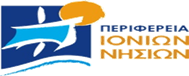 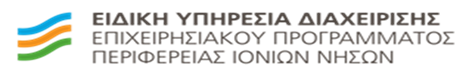 Υφιστάμενη Κατάσταση
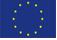 …  συνέπεια των παραπάνω ήταν:


η ΠΙΝ το 2018 καταγράφει το χαμηλότερο ποσοστό ανθρώπων που κινδυνεύουν από φτώχεια και κοινωνικό αποκλεισμό στη χώρα (28,1% έναντι 31,8% για τη χώρα).

ενώ,

όσον αφορά στο υπολογιζόμενο ποσοστό ακραίας φτώχειας η ΠΙΝ καταλαμβάνει την 3η καλύτερη θέση με 9,8% το 2016 (έναντι 10,6% το 2013), αλλά με τη μικρότερη διακύμανση (min-max τιμή).
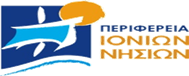 Υφιστάμενη Κατάσταση
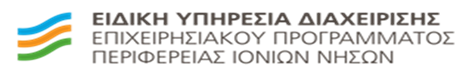 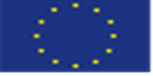 Μέσω του ΠΕΠ ολοκληρώθηκε ο ριζικός εκσυγχρονισμός βασικών νοσοκομειακών μονάδων (Κέρκυρας, Ζακύνθου, Λευκάδας), ελλείψεις όμως εντοπίζονται σε εργαστήρια και ιατρικό εξοπλισμό, καθώς και στη λειτουργικότητα των δομών α’θμιας φροντίδας υγείας. 

Την περίοδο αυτή στην ΠΙΝ (όπως και σε ολόκληρη τη χώρα) ξεκίνησε η λειτουργία των ΤΟΜΥ με σχετικά χαμηλή ανταπόκριση έως τώρα.

Η ΠΙΝ έχει χρηματοδοτήσει πρόσφατα την ενίσχυση του Περιφερειακού Συστήματος Υγείας με ανθρώπινο δυναμικό, ενώ σε εξέλιξη βρίσκεται η διαδικασία χρηματοδότησης για αγορά ειδικού εξοπλισμού και βελτίωσης υποδομών. 

Για την Πρόνοια μέσω του ΠΕΠ βελτιώνονται ορισμένες  προνοιακές υποδομές (γηροκομεία, παιδικοί σταθμοί), σε συνδυασμό με την υλοποίηση δράσεων υπέρ των κοινωνικά ευπαθών ομάδων (υποστήριξη λειτουργίας κοινωνικών δομών).
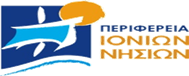 Χαρακτηριστικά
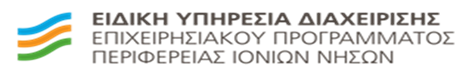 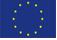 Συνοψίζονται σε:

διατηρούμενη αναντιστοιχία ανάμεσα στις βελτιούμενες κοινωνικές (εκπαιδευτικές και υγειονομικές) υποδομές και στις αντίστοιχες παρεχόμενες υπηρεσίες (λόγω ποσοτικών και ποιοτικών ελλείψεων σε στελεχιακό δυναμικό και της νησιωτικότητας) και

βελτιωμένη εικόνα συγκριτικά με τις άλλες Περιφέρειες, όσον αφορά στην κοινωνική ένταξη και στην αντιμετώπιση της φτώχειας.
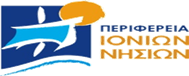 Προκλήσεις -Στόχοι
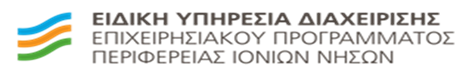 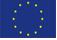 Διασφάλιση της κοινωνικής συνεκτικότητας


     με στόχο

τη δημιουργία συνθηκών Kοινωνικής Ανθεκτικότητας, 

μέσω :


συνεχούς διευκόλυνσης της πρόσβασης στη γνώση,

περαιτέρω θωράκισης των συστημάτων υγείας και κοινωνικής προστασίας, 

διατήρησης της στήριξης ευπαθών και ευάλωτων κοινωνικών ομάδων.
Ειδικοί Στόχοι-Εργαλεία
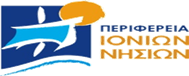 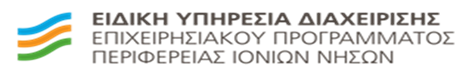 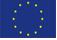 Διασύνδεση με τους παρακάτω Ειδικούς Στόχους (παρεχόμενα Εργαλεία):

ΕΤΠΑ
Ε.Σ. (ii)-Βελτίωση της πρόσβασης σε ποιοτικές υπηρεσίες εκπαίδευσης, κατάρτισης και διά βίου μάθησης χωρίς αποκλεισμούς μέσω της ανάπτυξης υποδομών (υποδομές εκπαίδευσης όλων των βαθμίδων).
Ε.Σ. (iii)-Ακόμη μεγαλύτερη κοινωνικοοικονομική ένταξη περιθωριοποιημένων κοινοτήτων, μεταναστών και των μειονεκτουσών ομάδων, με την εφαρμογή ολοκληρωμένων μέτρων που αφορούν μεταξύ άλλων στη στέγαση και στις κοινωνικές υπηρεσιες (υποδομές πρόνοιας, οικισμοί ΡΟΜΑ κλπ).
Ε.Σ. (iv)-Εξασφάλιση ισότιμης πρόσβασης στην υγειονομική περίθαλψη με την ανάπτυξη υποδομών, συμπεριλαμβανομένης της πρωτοβάθμιας υγειονομικής περίθαλψης (υποδομές υγείας με έμφαση στην πρωτοβάθμια φροντίδα υγείας).
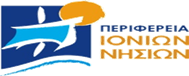 Ειδικοί Στόχοι-Εργαλεία
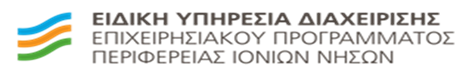 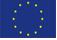 ΕΚΤ
Ε.Σ. (VII)-Προώθηση της ενεργούς ένταξης στην αγορά εργασίας με στόχο την προώθηση της ισότητας των ευκαιριών και την ενεργό συμμετοχή και τη βελτίωση της απασχολησιμότητας (κοινωνική ένταξη Ευπαθών Ομάδων και ΑμεΑ, ψηφιακές γνώσεις, Περιφερειακό Παρατηρητήριο Κοινωνικής Ένταξης κλπ).

Ε.Σ.(VIII)-Προώθηση της κοινωνικο-οικονομικής ένταξης, ειδικά των περιθωριοποιημένων κοινοτήτων, όπως οι Ρομά (κοινωνική και οικονομική ένταξη κοινοτήτων Ρομά κλπ).

Ε.Σ. (IX)- Ενίσχυση της ίσης και έγκαιρης πρόσβασης σε ποιοτικές, βιώσιμες και οικονομικά προσιτές υπηρεσίες, εκσυγχρονισμός των συστημάτων κοινωνικής προστασίας, βελτίωση της προσβασιμότητας, της αποτελεσματικότητας και της ανθεκτικότητας των συστημάτων υγειονομικής περίθαλψης και των υπηρεσιών μακροχρόνιας φροντίδας (Κέντρα Κοινότητας, Τοπικές Ομάδες Υγείας, δράσεις για την Ψυχική Υγεία και τις Εξαρτήσεις, ψηφιακές γνώσεις για αυτό-εξυπηρέτηση κλπ).
Ειδικοί Στόχοι-Εργαλεία
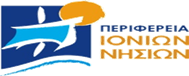 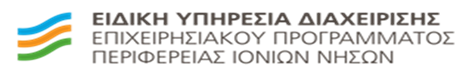 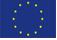 Ε.Σ. (X)-Προώθηση της κοινωνικής ενσωμάτωσης των ατόμων που διατρέχουν κίνδυνο φτώχειας ή κοινωνικού αποκλεισμού, συμπεριλαμβανομένων των απόρων και των παιδιών (κοινωνική ένταξη ευπαθών ομάδων κλπ).

Ε.Σ. (XI) - Αντιμετώπιση υλικής στέρησης μέσω της τροφής ή/και της βασικής υλικής βοήθειας στους απόρους,  συμπεριλαμβανομένων των συνοδευτικών μέτρων (Δομές παροχής βασικών αγαθών & υπηρεσιών κλπ).
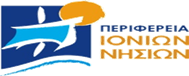 Επίλογος
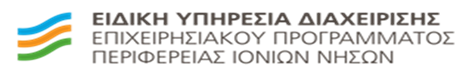 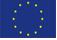 Αναμένοντας τις απόψεις, προτάσεις και παρατηρήσεις σας 

έως τις 20-01-2021 

στο ionia@mou.gr

ευχαριστούμε πολύ για την προσοχή σας!